Revise column addition of whole numbers.
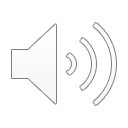 Let’s try finding 6345 + 1587 using compact column addition.
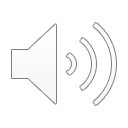 Add the 100s.
Add the 10s.
Add the 1000s.
6 3 4 5
      +   1 5 8 7
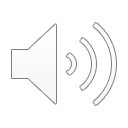 Add the 1s.
Remember to leave a blank row above the answer line.
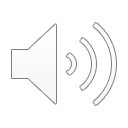 1
1
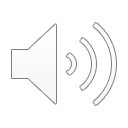 9
7
3
2
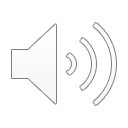 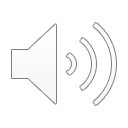 1
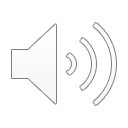 Revise column addition of whole numbers.
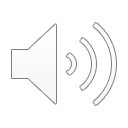 We’ll calculate 45,782 + 52,476 using the same method.
Don’t be put off by the size of the numbers – there’s just one extra digit!
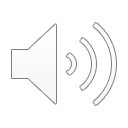 Add the 100s.
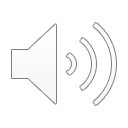 Add the 1000s.
Add the 10s.
4 5 7 8 2 
      +  5 2 4 7 6
Add the 1s.
Add the 10,000s.
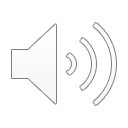 1
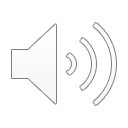 5
8
1
9
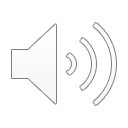 8
2
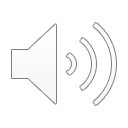 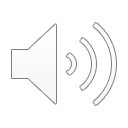 2
Revise column addition of whole numbers.
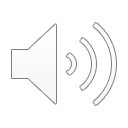 One number has 5 digits; one number has 4 digits.
Set out the calculation carefully...
Find 52,378 + 3641
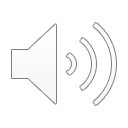 Add the 100s.
5 2 3 7 8 
      +     3 6 4 1
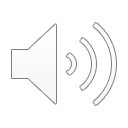 Add the 1000s.
Add the 10s.
Add the 10,000s.
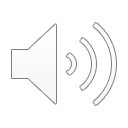 Add the 1s.
1
1
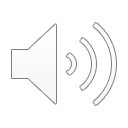 9
1
6
5
0
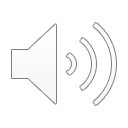 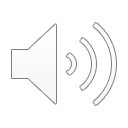 3
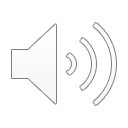 Revise column addition of whole numbers.
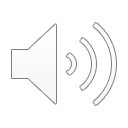 4789 + 2998
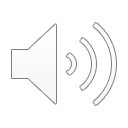 Good mathematicians like us can spot when it would be more efficient to use mental method.
Did you notice that 2998 is very close to 3000?
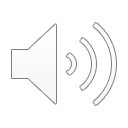 We can add 3000 to 4789: 
4789 + 3000 = 7789
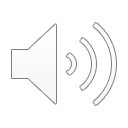 But 3000 is 2 more than 2998, so subtract 2 to compensate: 
7789 - 2 = 7787
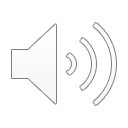 Look for other examples like this in today’s activities…
4
Year 5